Individual funding:A good start but not enough

Carmel Laragy, Christiane Purcal, Karen Fisher 

Disability Studies Conference, Dunedin, November 2011
Background
Individual funding:
a package of funds allocated to a particular person and spent on their disability support services in the way they choose 

International trend towards individual funding, due to
new public management: privatisation and competition
human rights: choice and control
Individual funding policies
Policies vary widely, within and across countries
Australia: various approaches in all states and territories
still a minor approach compared to block funding
Productivity Commission inquiries into disability and aged care recommend individual funding
Positive outcomes for many people with disability
Individual funding policies
Concerns remain around
access, equity, quality and choice – for the person with disability
affordability – for the person and government
accountability – for government
rights – of workers and carers
viability – of service provider organisations
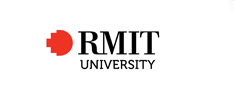 Research question
What are the supports and mechanisms needed for successful implementation of individual funding?
    Personal level
    Organisational level
    Community level
Methodology
Effectiveness of Individual Funding (2010)
interviews and surveys with individual funding programs –  people with disability; families; service providers
interviews with state/territory policy officials
Effectiveness of Supported Living (2008)
case studies of individualised, supported accommodation
interviews with state/territory policy officials
Western Australia interviews with a wide range of stakeholders (2011)
Underpinning values
Paradigm shift
Empowerment
Self‑determination
Person-centred support
Consumer control 
Access to valued resources
Personal level
Information
Decision-making support
Personal plans  
Flexible supports
Adequate resources
Chosen level of management responsibility
Regular reviews for quality & outcomes
Organisational level
Adequate coordination
Flexibility in service provision
Workforce management
Shared management with consumers
Strong leadership
Financial structures to protect against risks from portable funds
Community level
Community living
Choice of housing that is diverse, suitable, affordable, dispersed
Raising community awareness and acceptance
Economic and community participation
Servicing regional areas
Risks
Sufficient funding to meet needs
Conclusions
Individual funding:
is welcomed by people with disabilities 
offers choice and more flexible lifestyle
offers better outcomes than block funded services
is cost neutral (variations exist)
risks can be managed, but
“The devil is in the detail”
Resources
Fisher, K.R., Ryan, G., Edwards, R., Purcal, C., Sitek, T., Dinning, B., Laragy, C., D'Aegher, L., Thompson, D. (2010), Effectiveness of Individual Funding Approaches for Disability Support, Occasional Paper No. 29 FaHCSIA
www.sprc.unsw.edu.au/media/File/OccPaper_29.pdf

Fisher, K.R., Parker, S., Purcal, C., Thaler, O., Abelson, P., Pickering, E., 
Griffiths, M. (2008), Effectiveness of Supported Living in Relation to Shared Accommodation, SPRC Report Series 18/08
www.sprc.unsw.edu.au/media/File/Report18_08_Effectiveness_of_SuppLiving.pdf


carmel.laragy@rmit.edu.au	 + 61 03 9925 3970
c.purcal@unsw.edu.au		 + 61 02 9385 7800
karen.fisher@unsw.edu.au 	 + 61 02 9385 7800